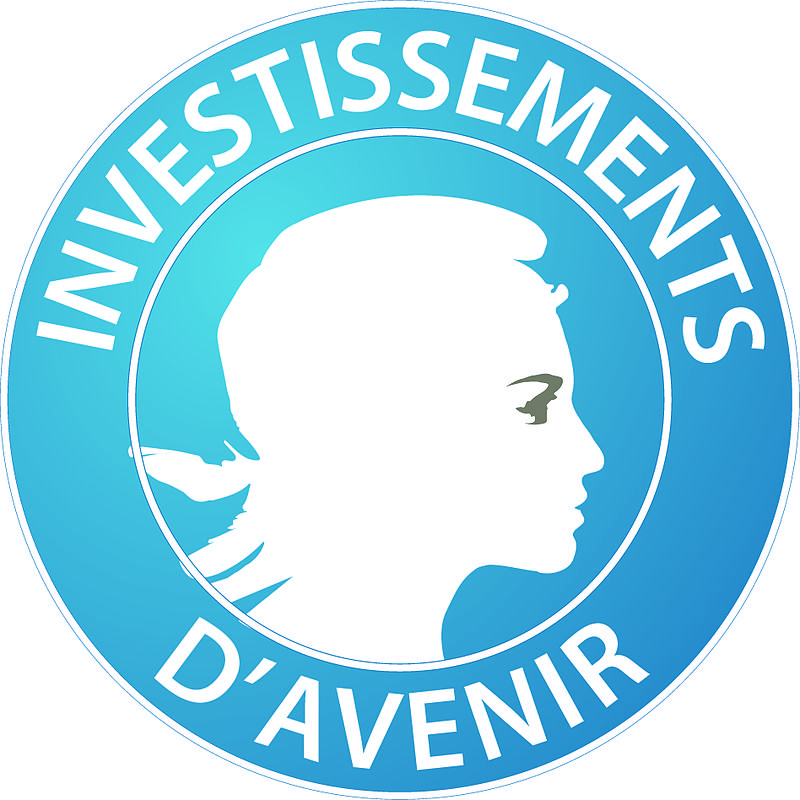 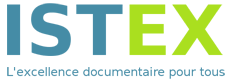 L’excellence documentaire pour tous ? chiche !
Wicri / LorExplorCARIST – Atelier TDM, Mars 2017
Jacques Ducloy
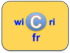 CARIST Nancy 2017
Usages ciblés par LorExplor
Co-construction de portail scientifique ou culturel 
Recherches exploratoires avec contraintes de temps 
Biblio thèse, réponse à appel à projets…
Dans une perspective de coopération mondialisée
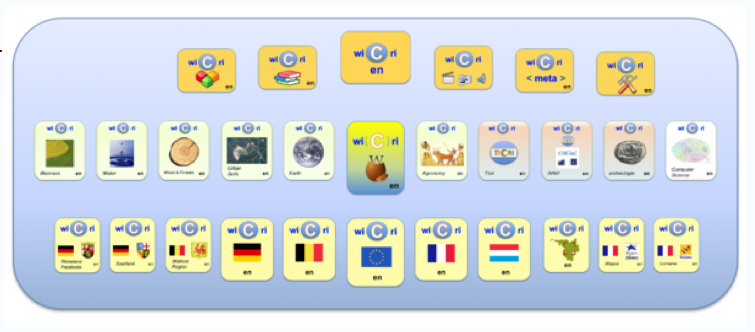 ISTEX
Open sources
Outils
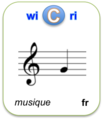 Serveur
D’exploration
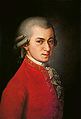 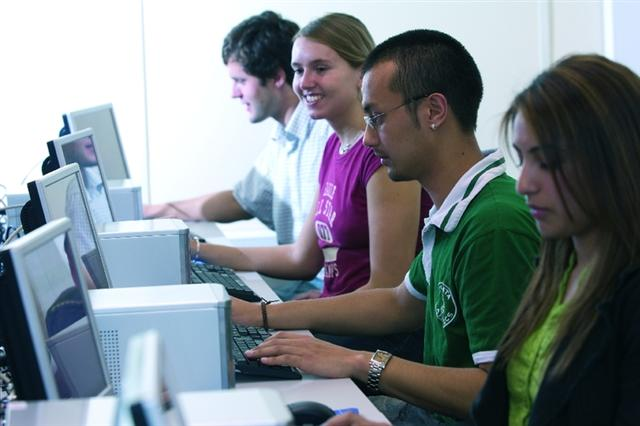 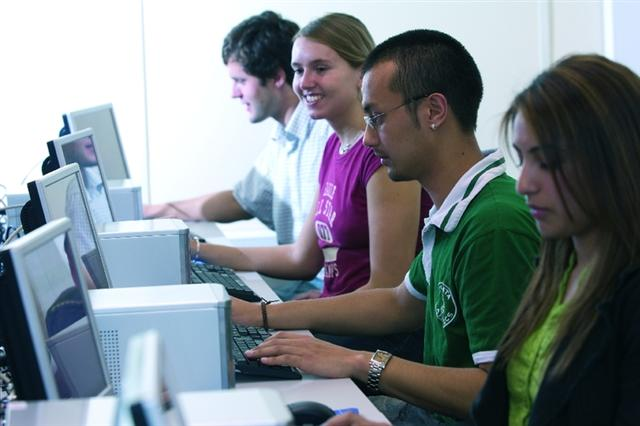 CARIST Nancy 2017
Recherche d’information - vs -Exploration des connaissances
Un article de Tim Berners-Lee sur le web sémantique ?
Quelle est la plus ancienne référence à l’hypertexte ?
Quelle est l’œuvre de Mozart la plus citée ?
Concernant le Kazakhstan :
Quelles sont les principales coopérations entre la Lorraine et le Kazakhstan ?
Avec quels laboratoires internationaux l’Université de Lorraine peut-elle s’allier pour coopérer avec ce pays ?
Quels sont les poissons encore sauvages qui peuvent être domestiqués ?
CARIST Nancy 2017
Objectif des recherches sur corpusConstruire de la connaissance
Résultat d’une démarche 
ou phase intermédiaire
Scientifique ou culturelle,
Editorialisée, en mode collaboratif et hypertexte
Conception incrémentale (modèles)
MediaWiki : moteur de Wikipédia
L’excellence du texte scientifique hypertexte
Une infrastructure de coopération (ex Wikipédia)
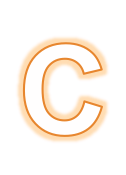 CIDE
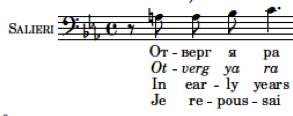 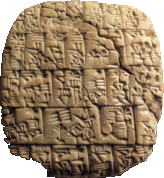 actes
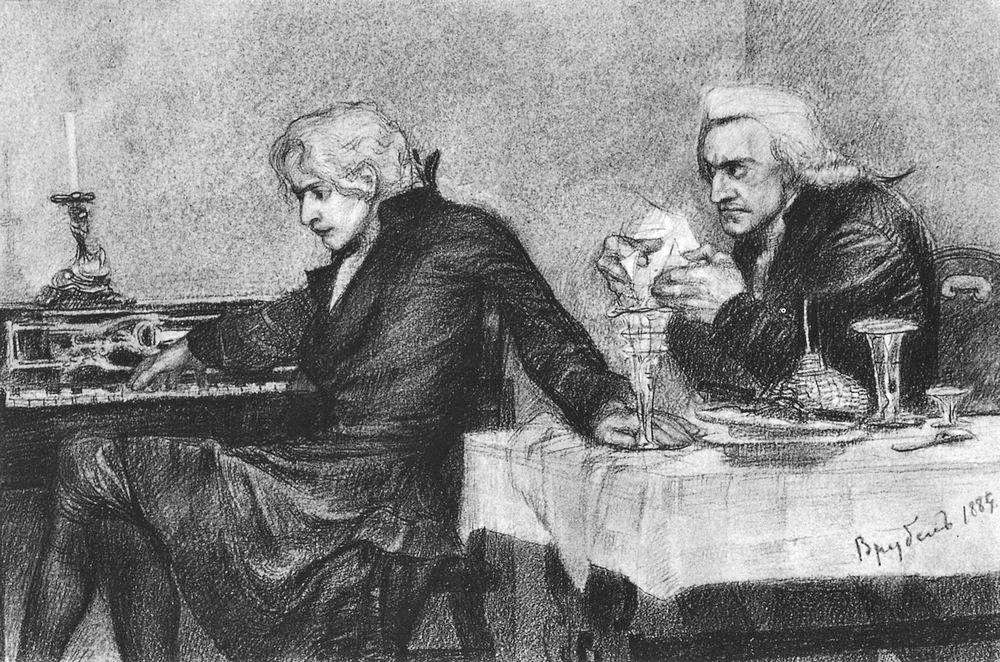 blog
fr
CARIST Nancy 2017
Structurer la connaissanceet les règles de curation…
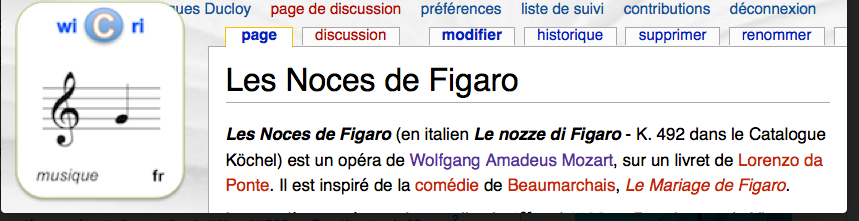 A pour auteur de livret
sur un livret de 
[[A pour auteur de livret::Lorenzo da Ponte]].
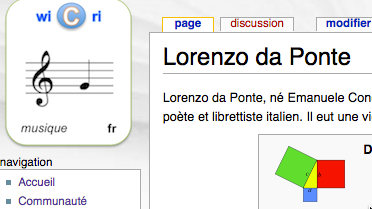 Semantic MediaWiki :
L’excellence dans la 
construction sémantique
Dans une approche RDF
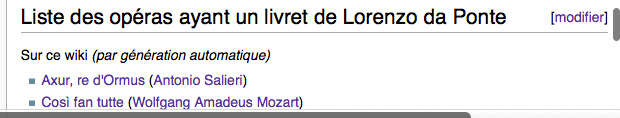 {{#ask:[[a pour auteur de livret::{{PAGENAME}}]]
| format=ul| ?A pour compositeur=compositeur :
CARIST Nancy 2017
Lire, écrire, rédiger, explorer dans l’interdisciplinarité
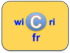 Wikis communs
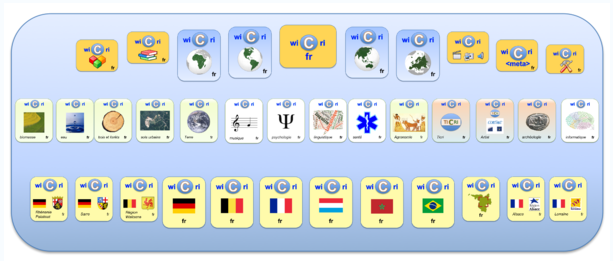 de service
thématiques
régionaux
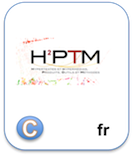 Wikis institutionnels plus ou moins associés
Sur les wikis communs, on peut travailler dans plusieurs thématiques
CARIST Nancy 2017
Le réseau Wicri : mutualisation des applications et thématiques
Wicri : des centaines d’expérimentations 
dans 14 thématiques,
sous 16 points de vue géographiques,
10.000 pages de contenu
80.000 pages de métadonnées
300.000 interventions, 30.000.000 visites…
Exemples d’interactions sur le wiki CIDE :
Les actes des conférences en texte intégral
=> mise en perspective de cette communauté par rapport à l’activité internationale
Les comités, auteurs en relations sémantiques
=> règles de curation pour les serveurs d’exploration
CARIST Nancy 2017
Plateformes de curation et d’explorationISTEX, Pascal/Francis, Hal, PubMed, PubMed Central
Étapes de curation
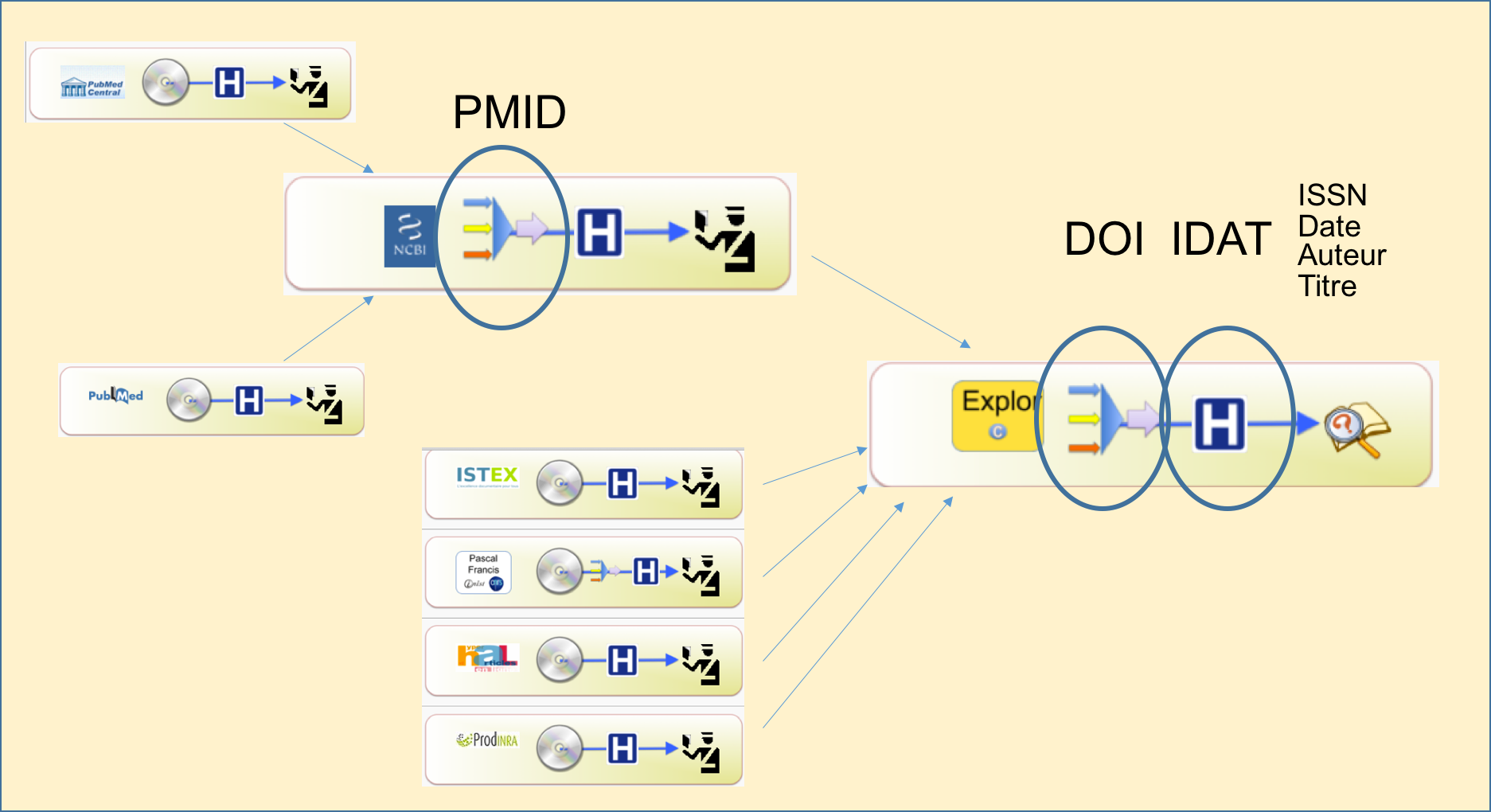 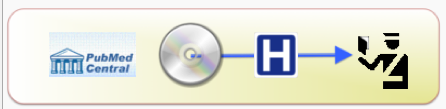 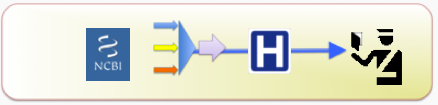 Corpus
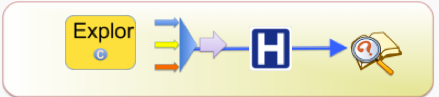 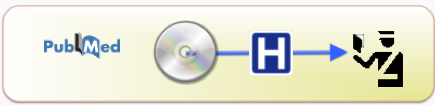 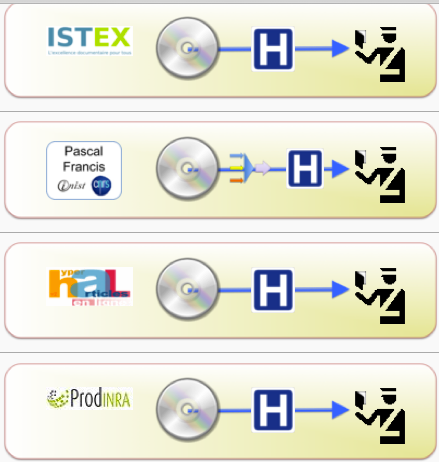 Flux
Exploration
Server
CARIST Nancy 2017
Un atelier flexible pour explorer des corpus
Données en libre accès
Terminologie
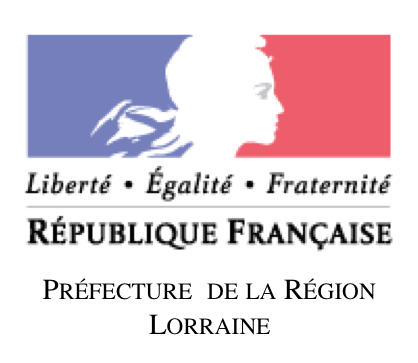 Données commerciales
php
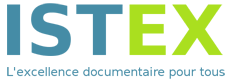 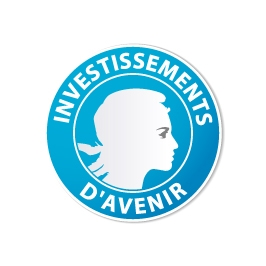 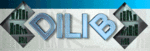 Curation
Serveurs
d’exploration
Unix / C…
SRI (php)
SRI (php)
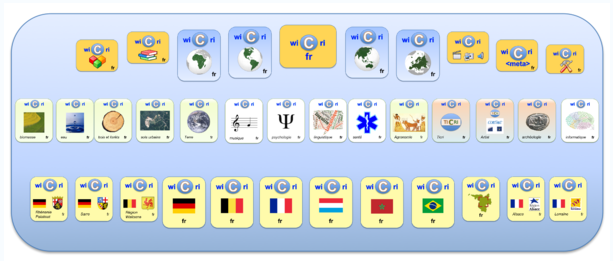 WIKI
Paramétrage
Curation
Visualisation
Coopération
Wikis 
associés
Wikis 
institution
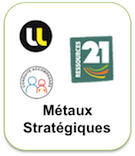 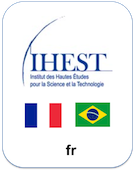 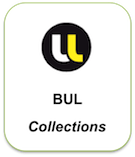 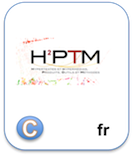 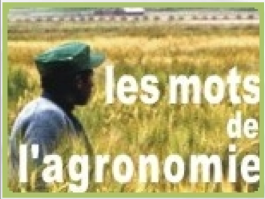 CARIST Nancy 2017
Bilan et exemples de sujets
Plus de 100 expérimentations 
dont Master Science information UL 
Visibilité de la ville du Havre, (5303  au total/ dont 3003 ISTEX)
Le cobalt au Maghreb, (4062 / 3027)
Un poisson : le scalaire, (1329 / 906)
Un arbre fruitier : l’oranger (8819 / 2923)
Le libre accès en Belgique, (3696 / 2961)
et Paris 8
La Maladie de Parkinson en France, (11473 / 3727)
La Paléopathologie (5459 / 2469)
Le nickel au Maghreb (3337/ 2500)
Université de Trèves (6789 / 2846)
Un poisson : l’esturgeon (4057/2398 )
La thérapie familiale en francophonie (3463 /2817)
Le renard en Grande Région (3133 / 2219)
Le chêne en Belgique (3267/ 2739)
Système d'information stratégique et agriculture (3011 / 2042)
CARIST Nancy 2017
Corpus / méfiance / curation
Exemple : la méthode Scrum
Apparemment : 9.000 documents 
En fait 90% de bruit du à l’OCR (sérum -> scrum)

Exemple : le libre accès en Belgique
Apparemment : 4000 documents
En fait : 100 à 200 sont pertinents
Title:The EADGENE Microarray Data Analysis Workshop (Open Access publication)
CARIST Nancy 2017
Corpus / méfiance / curation
Exemple : Mozart
15.000 documents (Musique + médecine)
Quelques problèmes de type « avenue Mozart »
Plus sérieux :
Musique : peu de signalement d’affiliations
Médecine : forte politique d’affiliations
Les statistiques se focalisent sur la médecine…

Exemple : Parkinson en France
Parkinson : 90.000 documents
Extrait de 4000 documents : 
peu de bruit
Parkinson en France : 
beaucoup de bruit.
CARIST Nancy 2017
Conclusion : l’excellence documentaire pour… un retraité
Le démonstrateur LorExplor 
peu de moyens et peu de soutiens institutionnels
Il démontre l’excellence
De l’API ISTEX (réalisée par l’INIST)
des solutions techniques Wicri/LorExplor
Synergie réseau SMW, Unix/xml, Corpus
d’une démanche basée sur 
la confiance (modération a posteriori),
L’utilisateur omniprésent,
L’expertise mutualisée sans périmètre institutionnel
Pour la suite : les machines virtuelles…
Volumes plus conséquents
Dernières versions : MediaWiki SMW
Outils de visualisation intégrés aux wikis…
Aller le plus loin possible dans la réponse aux besoins
CARIST Nancy 2017
L’excellence documentaire pour quelques-uns
De 2 à 5 personnes, multiples retombées
Peu de besoins en développement
On garde Wicri/LorExplor
Centre de formation
Faire comprendre les mécanismes avant de passer à l’utilisation d’outils clé en main.
Soutien logistique MediaWiki, Semantic MediaWiki
Basé sur l’accompagnement
Edition numérique
Observatoires de la recherche, encyclopédies, terminologie
Base de donnée bibliographique spécialisée…
Avec un soutien logistique applicatif 
Solutions opérationnelles (ElasticSearch, Mediawiki, Semantic MediaWiki)
Consolidation de logiciels issus de le recherche

Veille scientifique ou technologique
Infrastructure pour de la recherche sur les usages
CARIST Nancy 2017
L’excellence documentaire pour tous
Dispositif d’accompagnement en réseau
Une cellule par université…
Plan de formation à l’excellence documentaire pour tous
Une stratégie « à la Wikipédia »
Passage à l’échelle
40 wikis -> 1000 wikis
Consolidation de millions de règles
À la portée d’une université qui a une volonté politique 
ou de l’ABES ou de l’INIST..
CARIST Nancy 2017
Après cette conclusion…
Visite guidée..
CARIST Nancy 2017
Dilib, une boîte à outils Sxml
SXML :
XML lite ( mais JSON+) 
Compatible avec les outils Unix 
Un document = Une ligne Unix
1990 : Ilib
Pour : traiter l’ISO 2709 (MARC, Pascal…)
SGML dans une philosophie XML
2010 : Dilib 0.5…
Besoin : traiter du corpus 
volumineux, 
textuel  multi-dtd
Unix + MediaWiki
Un LEGO pour les corpus
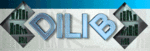 <index>
  <kw>Requiem</kw>
  <list>
       <item>004321</item>
       <item>012345</item>
  </list>
  <f>2</f>
</index>
CARIST Nancy 2017
Serveur d’explorationLe plus simple : parcourir les index
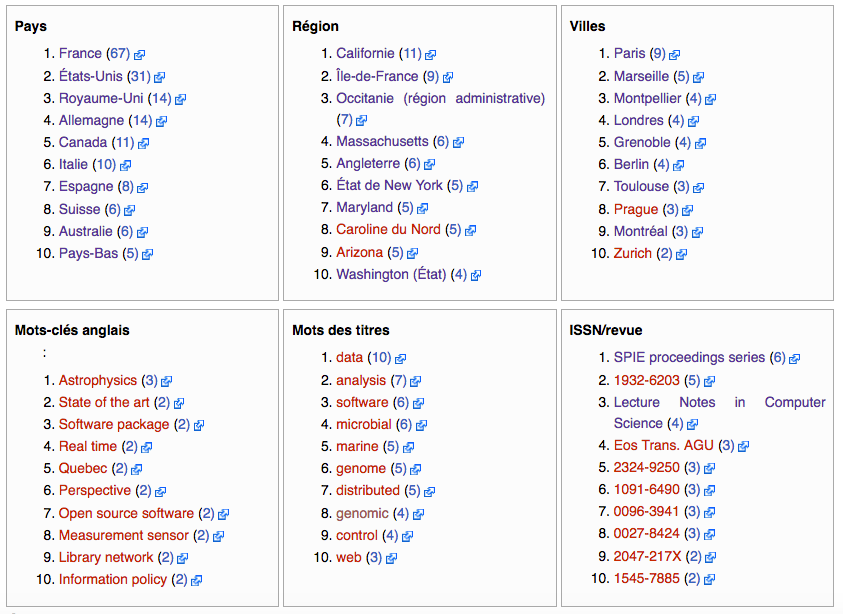 Génération
de modèles 
wiki
CARIST Nancy 2017
Serveur d’exploration
Système d’information orienté exploration
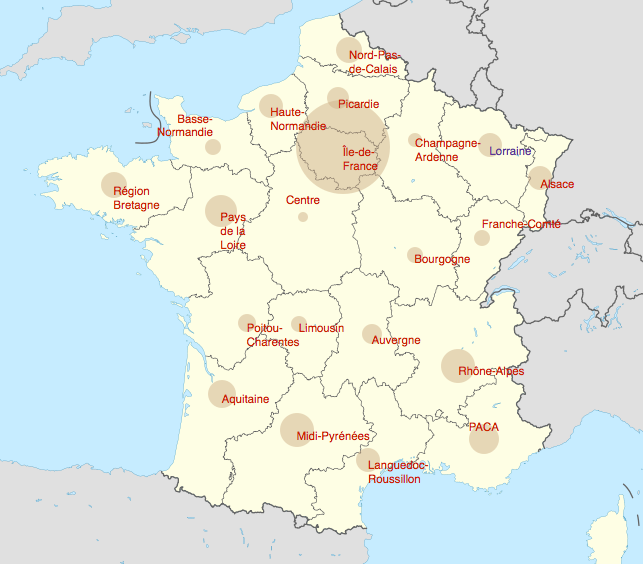 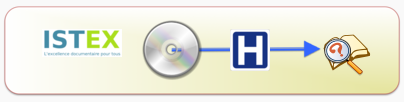 Curation
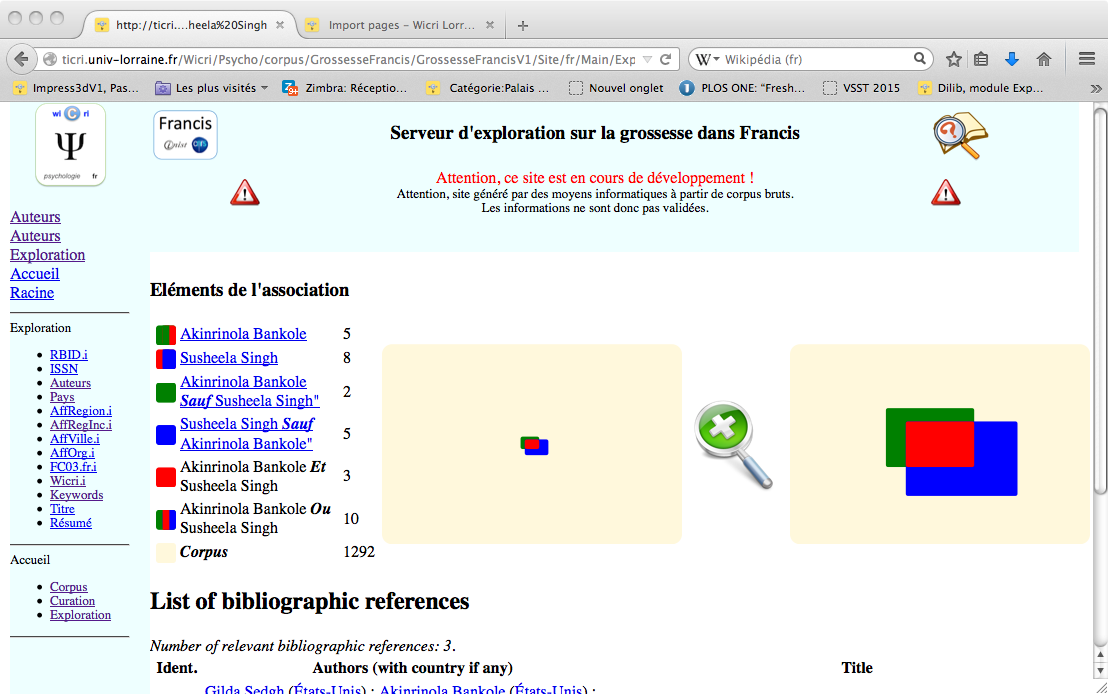 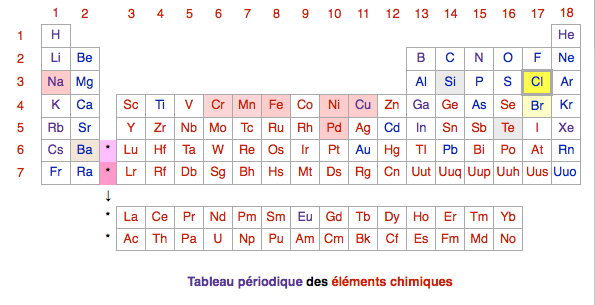 CARIST Nancy 2017
Filtrage du texte
Heuristiques :
Exemple : quelles sont les œuvres de Mozart les plus citées dans un corpus
Idée générale : utiliser le catalogue Köchel
Exemple Sonate KV. 448




Recherche de noms binomiaux 
Recherche de chorégraphes (nom-prénom)
Identification du cœur d’un corpus 
(termes pondérés)
HfdCat Data/Main/Exploration/biblio.hfd           \
  | SxmlFindText -r "[K][Vv]*[ \.]*[0-9][0-9]* »  \ 
  | SxmlSelect -p @5 -p @1 | sort | IndexBuildRec
CARIST Nancy 2017
Enrichissement : dédoublonnage ISTEX / Pascal / Hal / MEDLINE…
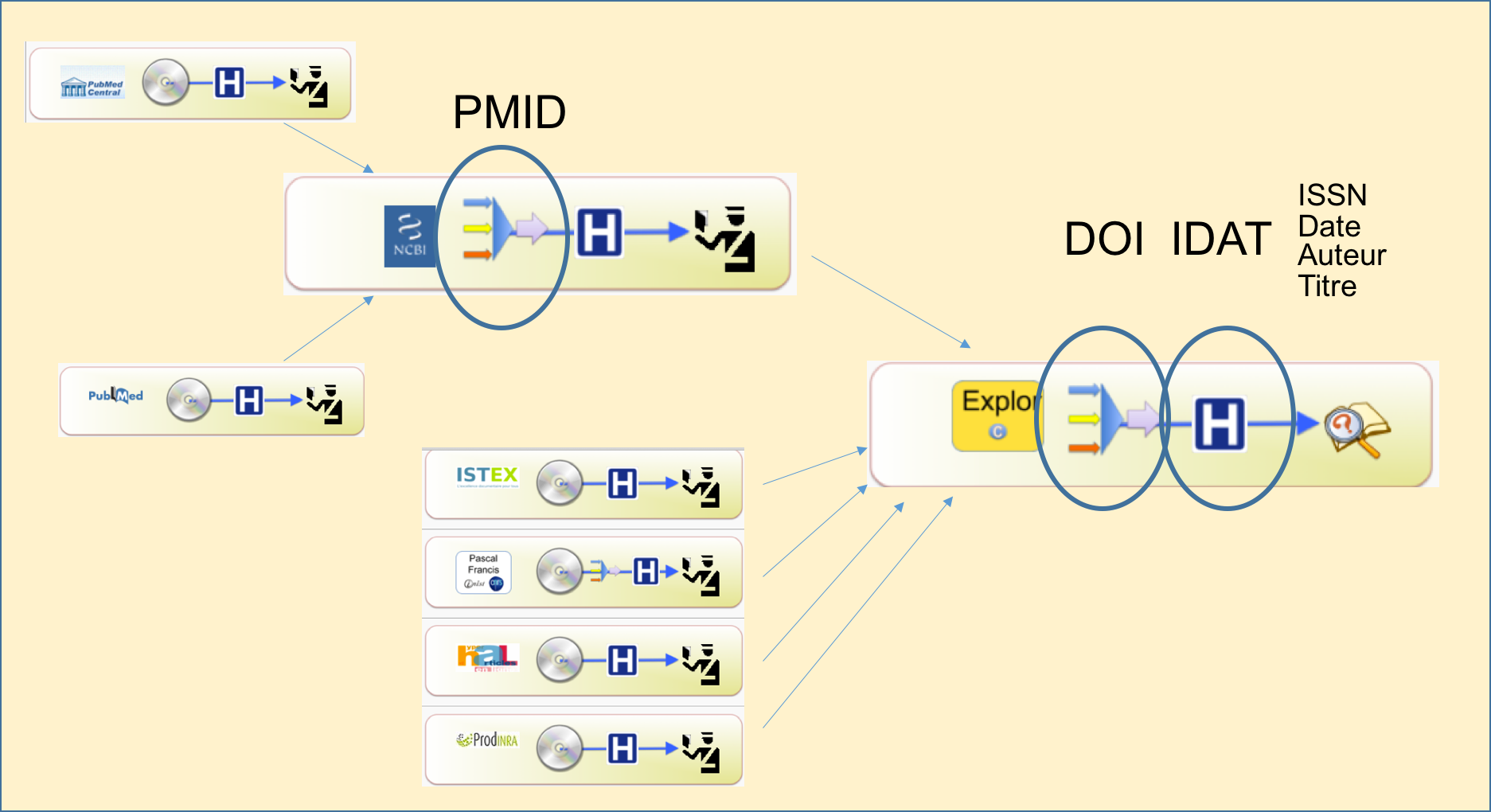 CARIST Nancy 2017
Génération de plateformes de curation et d’exploration
Processus itératif mutualisé
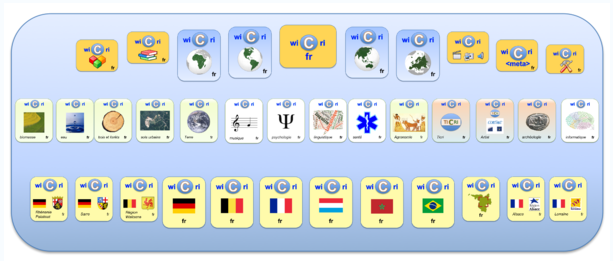 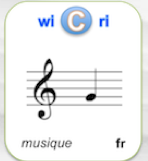 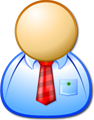 ISTEX
HAL
PubMed
…
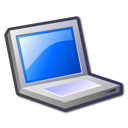 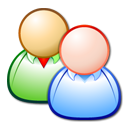 paramètres
Machine virtuelle sous Unix
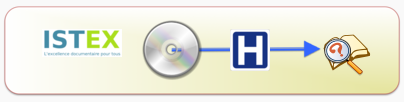 Règles
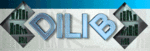 CARIST Nancy 2017
Curation des données
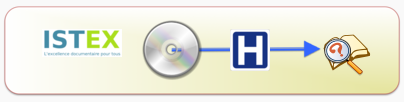 Exemple : identifier les pays dans un contexte hétérogène
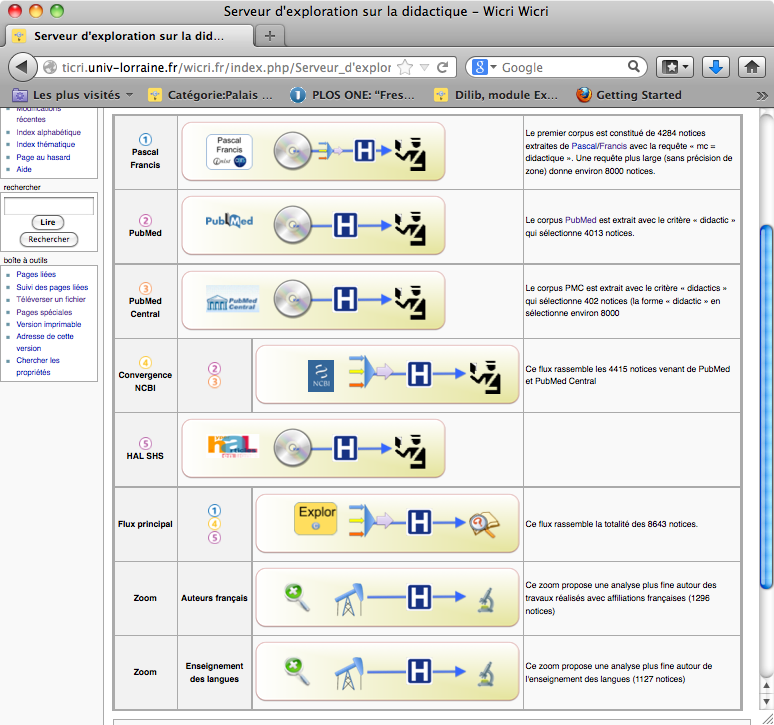 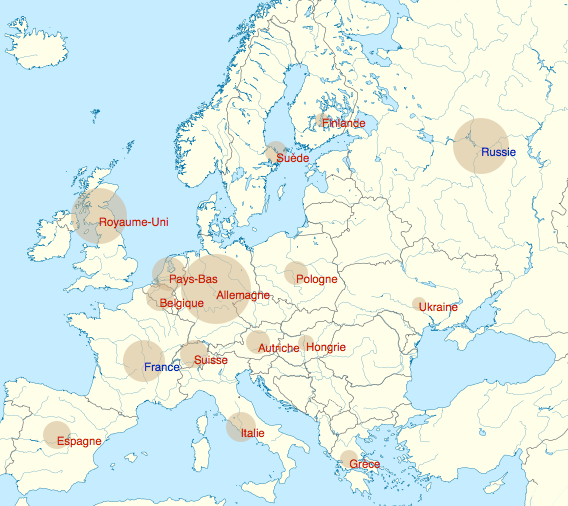 CARIST Nancy 2017
Curation des données - pays
Codes ISO (exemple Pascal)
Vers le web sémantique (via Wikipédia/WikiData)
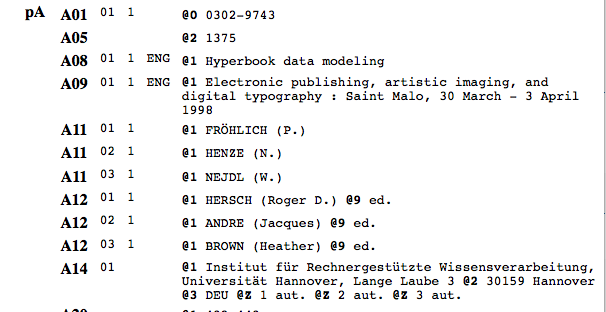 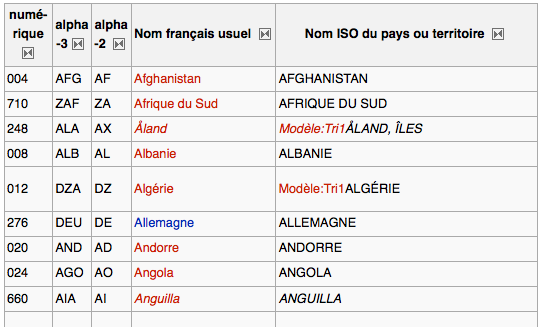 Page récupérée de Wikipédia sur Wicri/Métadonnées
CARIST Nancy 2017
Curation des pays - Adresses
Adresses postales (Springer, PubMed)
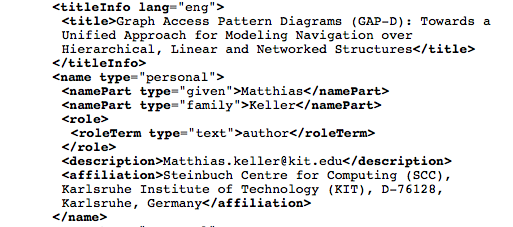 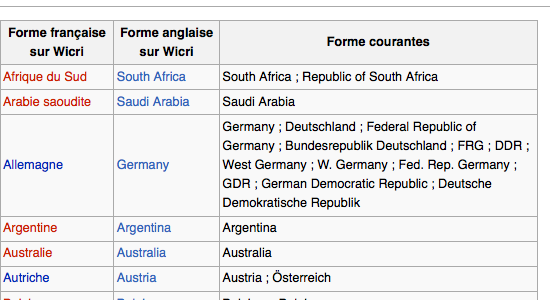 Page collective (mutualisée) sur Wicri/Métadonnées
CARIST Nancy 2017
Curation des régions
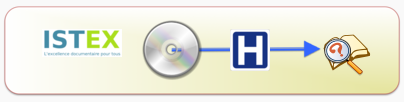 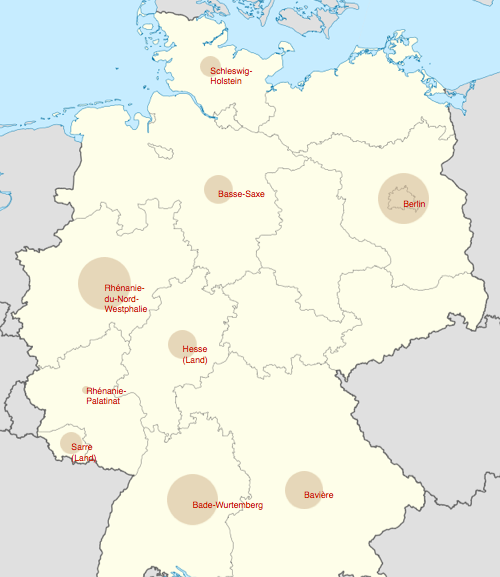 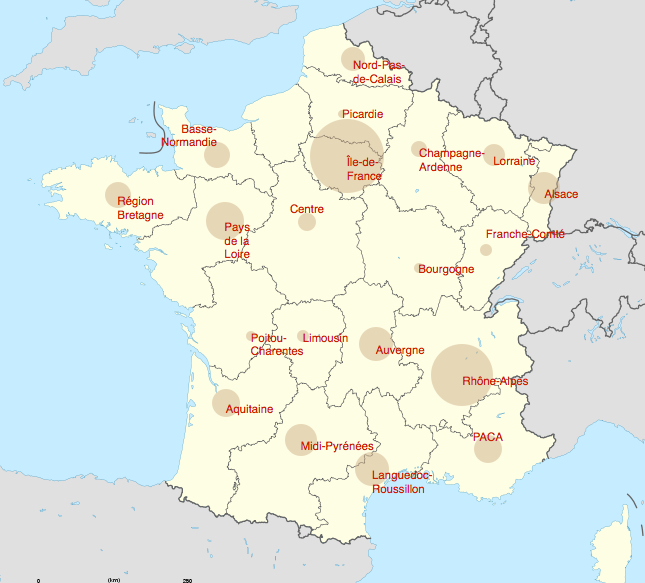 Ces types de carte sont visibles sur tous types de serveurs
CARIST Nancy 2017
Curation régions /codes postaux
Sur Wicri/Allemagne
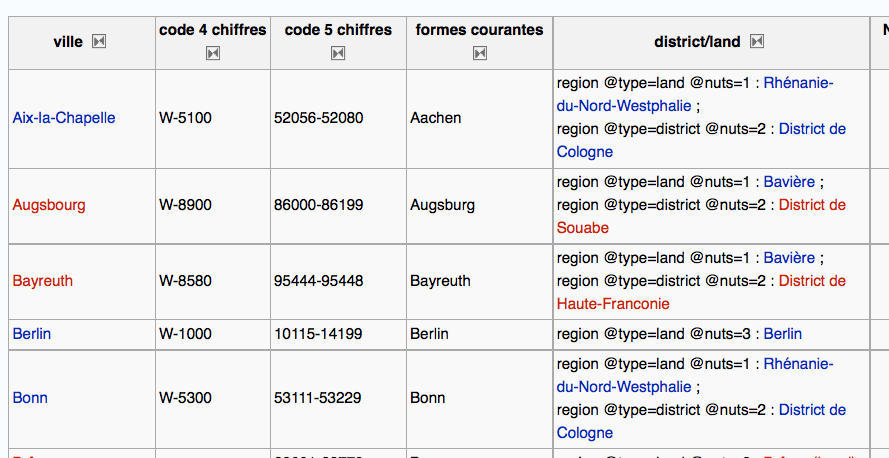 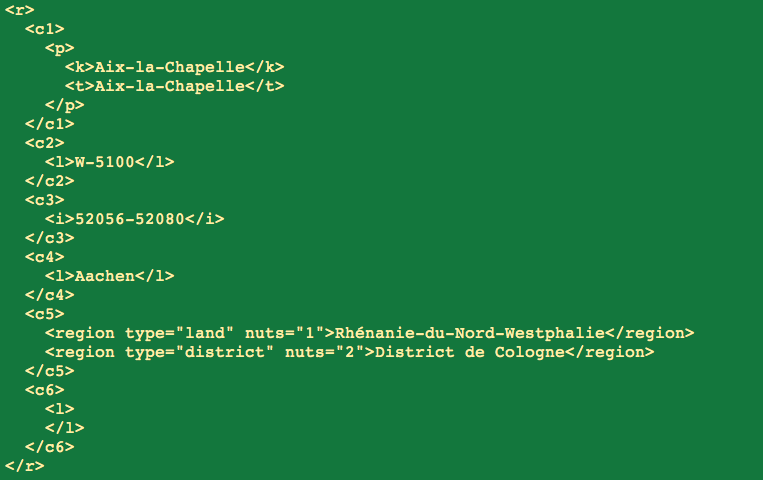 Sur la machine
D’exploration
CARIST Nancy 2017
Curation des universités
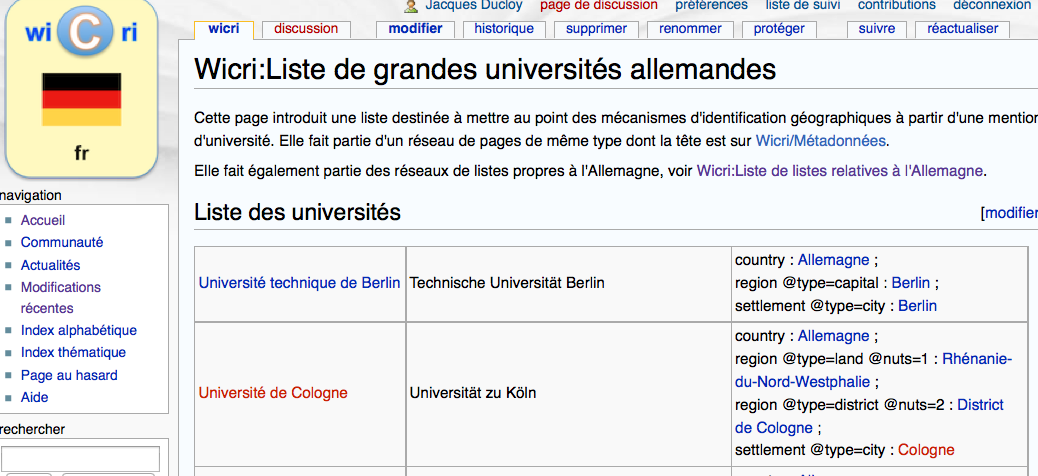 CARIST Nancy 2017
Merci
Pour l’excellence de votre attention !

Pour l’excellence de vos questions…
CARIST Nancy 2017